INTRODUCTION TO EG1004 LAB
LAB 1
EG 1004 Introduction to Engineering & Design
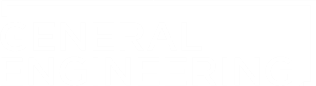 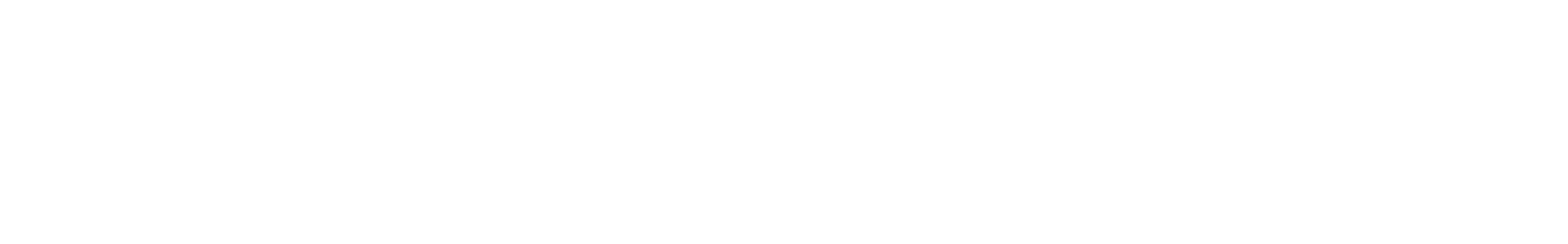 OVERVIEW
Introductions
Lab Format
Absence & Tardy Policies
Student Expectations
Course Resources
IDBE Implementation
Registration
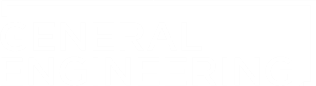 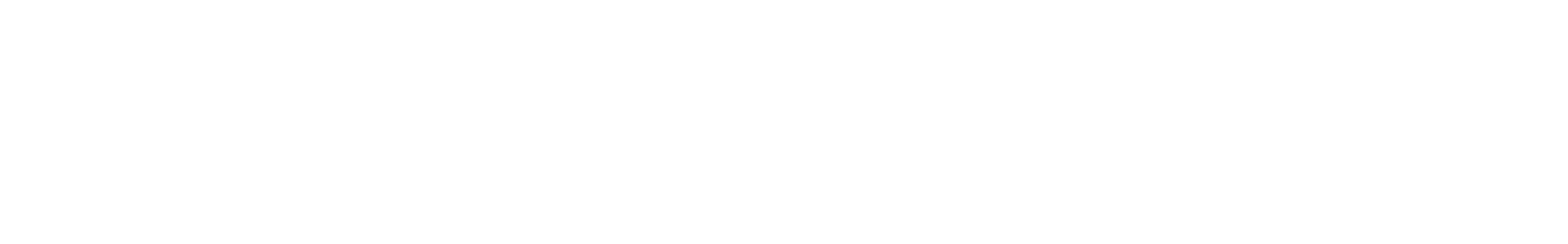 INTRODUCTIONS
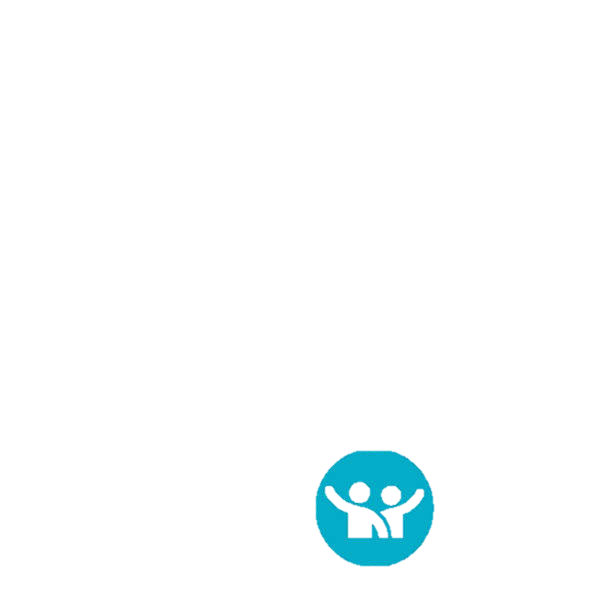 Meet your TAs!
Introduce yourselves
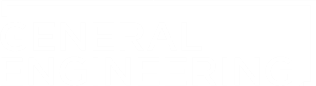 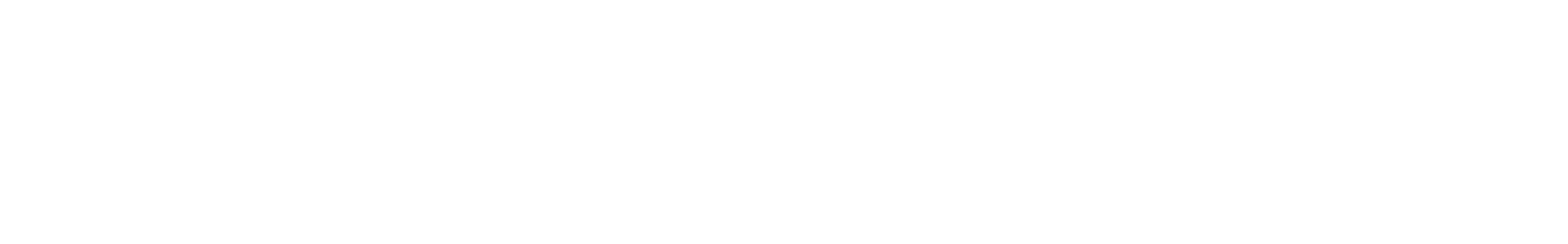 LAB FORMAT
Lab groups of 2-4 students 
Weekly quiz at the start of lab
Lab and Lecture material
First 10 minutes of lab
Submit paper quiz to lab TA 
Make-up quizzes ONLY for excused absences
Lab survey at the end of each lab
Weekly lab report due at 11:59 pm on night before the next lab
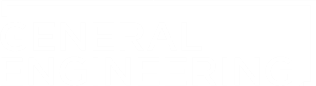 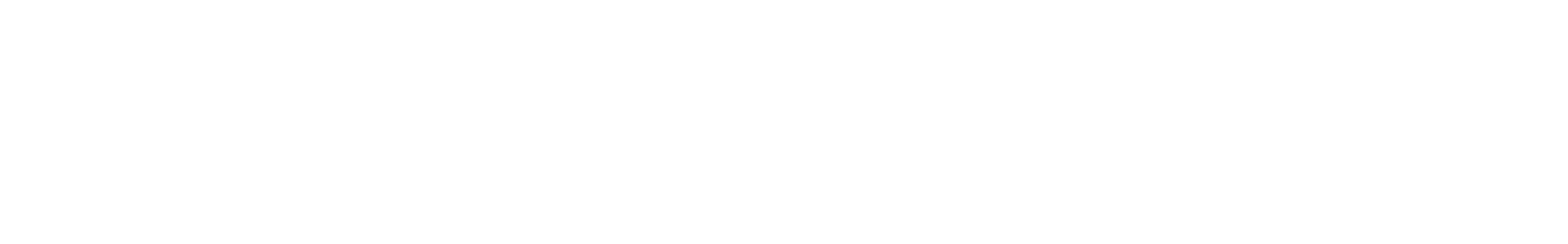 ABSENCE & TARDY POLICIES
Students that arrive more than 15 minutes late will not be allowed to participate in lab 
Inactivity for more than 30 minutes will result in an absence for the lab 
Excused absences processed through NYU Tandon Student Advocacy
Makeup labs can be requested through the EG Website
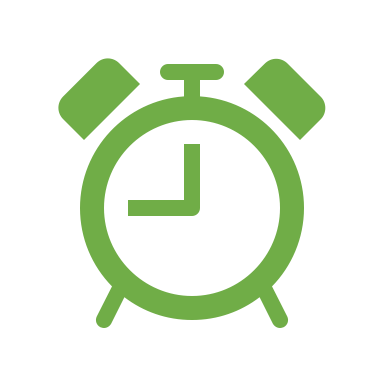 Full absence & tardy policies on the EG1004 Manual
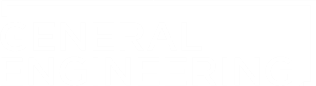 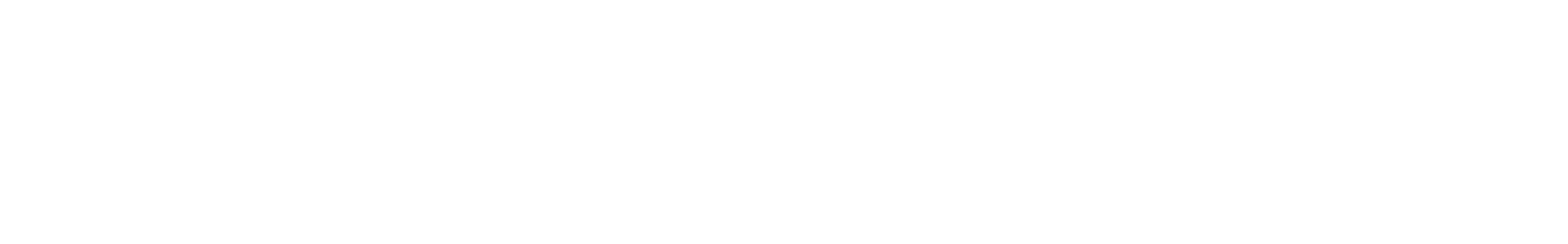 MAKEUP LAB POLICIES
STEP 1
STEP 2
STEP 3
Submit Make-up Lab Request Within Two Weeks of Lab Absence
Submit Presentation and Report Within a Week of Make-Up Lab Completion
Complete Make-up Lab Within a Week of Approval
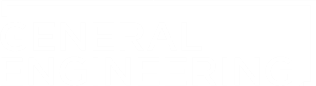 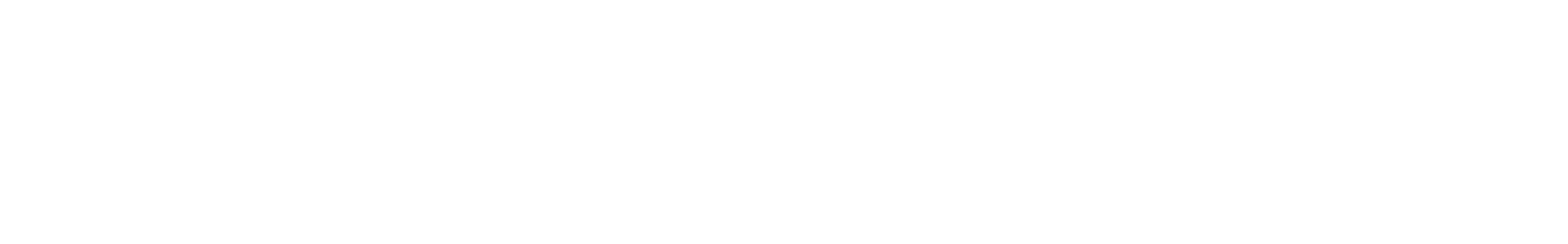 STUDENT EXPECTATIONS
Be consistently engaged and communicating
Split tasks evenly among group members 
Record lab notes 
Follow all safety guidelines
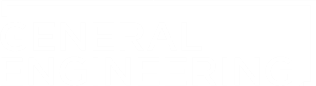 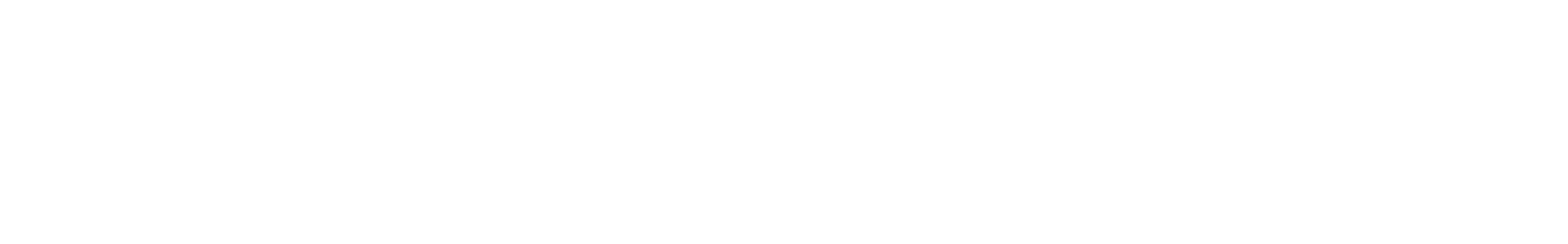 COURSE RESOURCES
EG1004 Websiteeg.poly.edu
Assignment submission
Course announcements
Syllabus & schedule
Grades
EG1004 Lab Manual
manual.eg.poly.edu
Lab & project information
Course material
Course policies
Help and how-tos
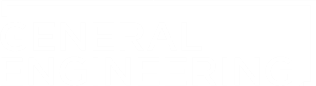 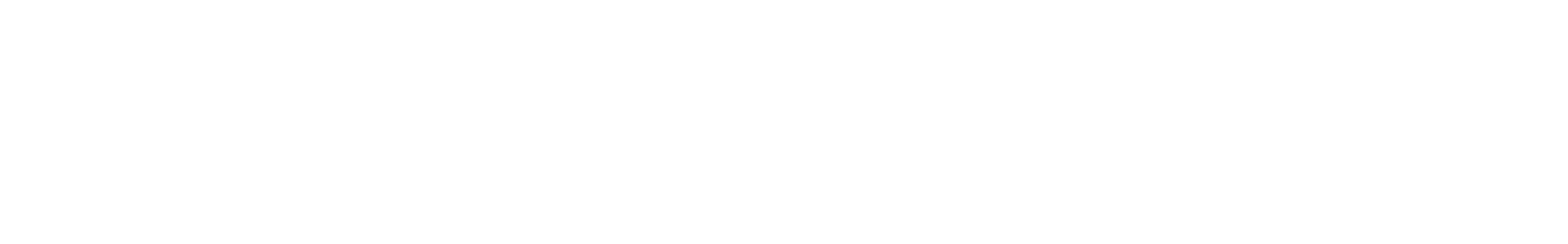 QUESTIONS?
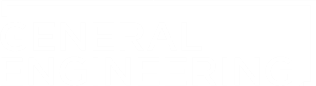 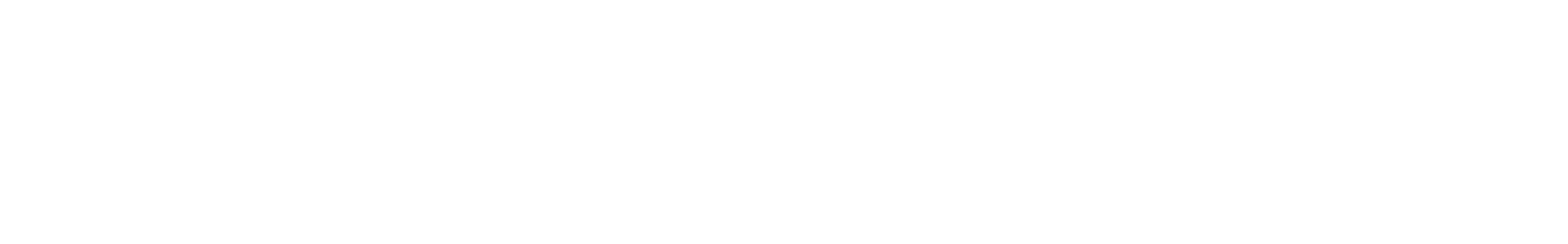 PREPARING TO WORK IN TEAMS
Strength and Areas of Improvement
What skills can you bring to a team?
What skills would you like to develop in EG?
Share an element of your identity that is important to you
Community Agreement
What kind of learning environment would you like to be a part of?
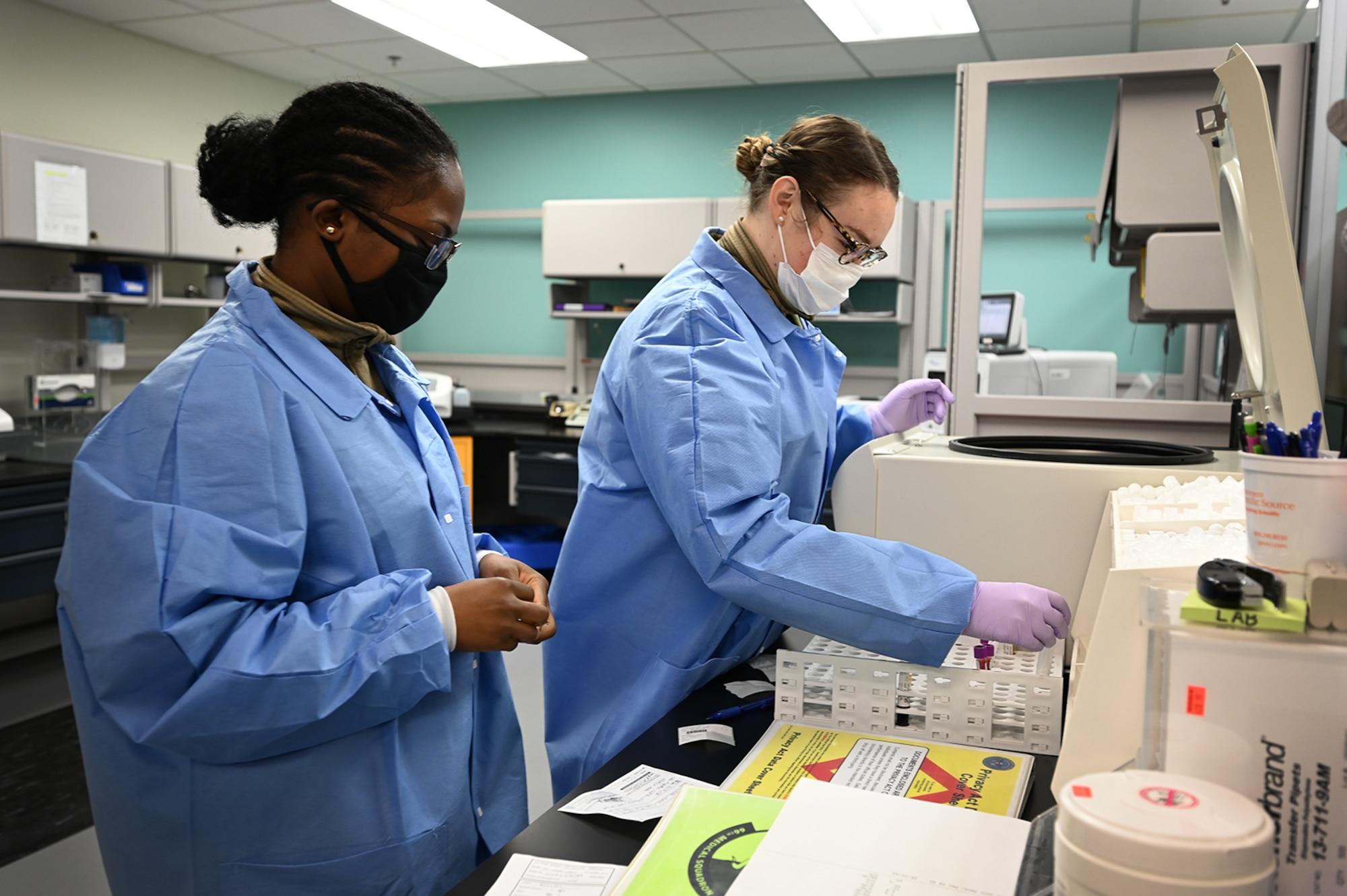 Figure 1: Lab Team Working Together
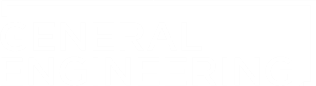 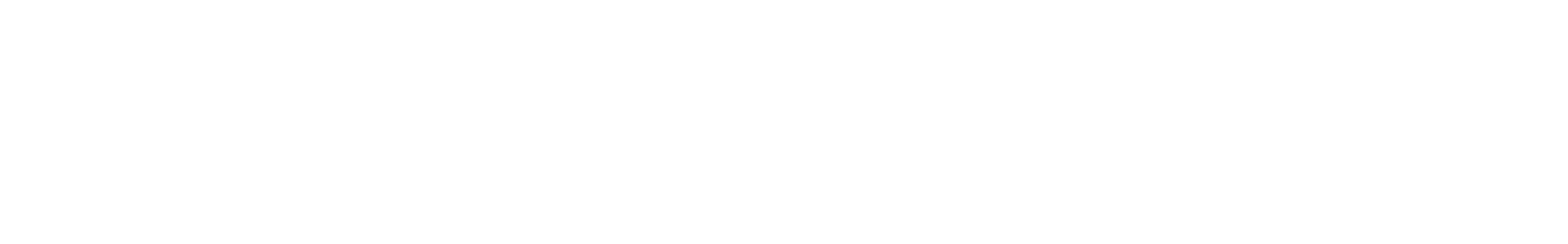 WEBSITE REGISTRATION
Go to eg.poly.edu
Click on “Sign In” and login with your NYU email
Enter the appropriate information to register on the site
Once registered, the lab TA will approve your account
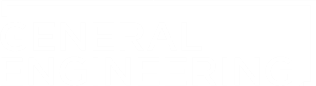 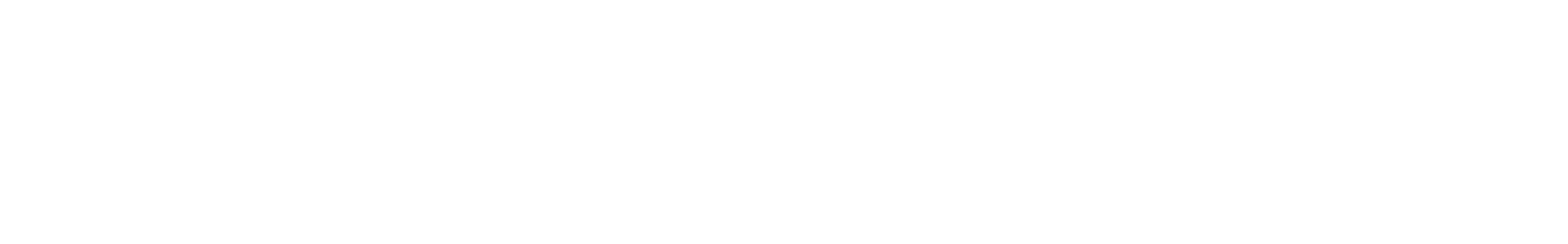